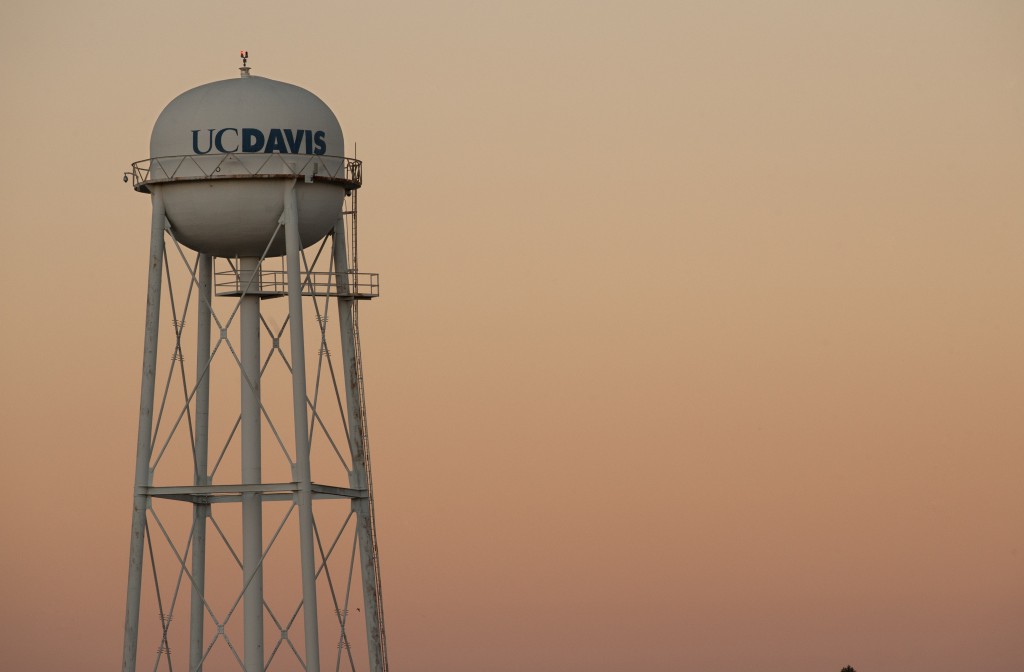 Measuring the Economic Value of Research:
The Case of Food Safety
John L. King
Graduate Studies


UC Davis 
Data Community Forum
March 12, 2018
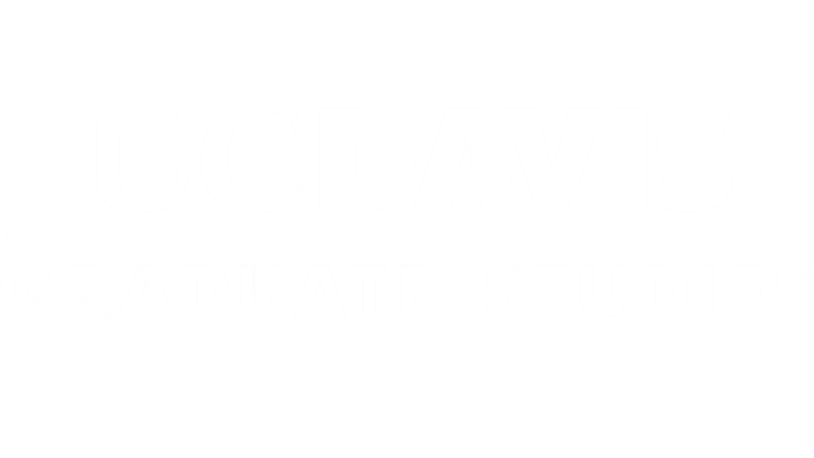 What is the economic value of science?
It’s a hard question! 
Lots of scientists, disciplines, institutions
University, industry, government make the“triple helix” of innovation and discovery
Our book is a “how to” guide…
to link public award information…
with university administrative data …
and federal administrative vendor, employee data…
…to generate credible, replicable, sustainableevidence
2
[Speaker Notes: NSF Award # 9411306: $4,516,573.00 (The Stanford Integrated Digital Library Project)]
Start small: USDA science funding
$2 billion per year in R&D
About half intramural at USDA facilities
The other half extramural, mostly Land Grant Universities
Questions:
Is this the right amount?
Is the intramural/extramural split right?
How much for each topic? 
Crops, Livestock, Environment, Nutrition, Food Safety, Rural Populations 
Big projects or little projects?
How did we do last year? The decade before that?
3
[Speaker Notes: The Crops Pathology and Genetics Research; 2) National Clonal Germplasm Repository for Tree Fruit Nut Crops; 3)The Western Human Nutrition Research Center]
The problem is more general, and the solution more important
Call for a “Science of Science Policy”
Science 308 (2005). “Wanted: Better Benchmarks.”
John Marburger, Dir., Office of Science and Technology Policy
Work started…
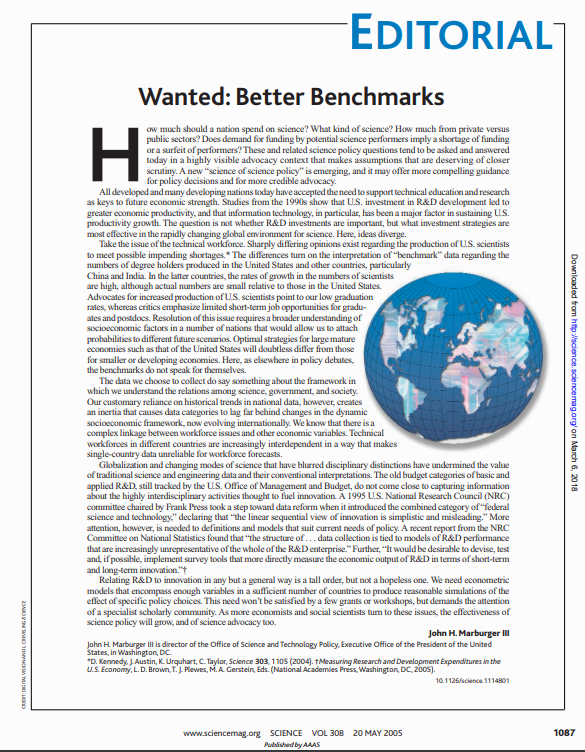 4
Focus of today’s talk
What we did
UMETRICS/IRIS data model

How we did it
Three applications of data science to working with “big data”
Machine learning for document classification
Data linking 
Working with PII
5
We want to know this!
6
Funding doesn’t do science, people do
We want to know this!
7
Funding doesn’t do science, people do
FederalCensus/ACS,Bus. RegisterData
University Transaction Data
Federal Award Data
8
The basic concept:
9
The complicated concept:
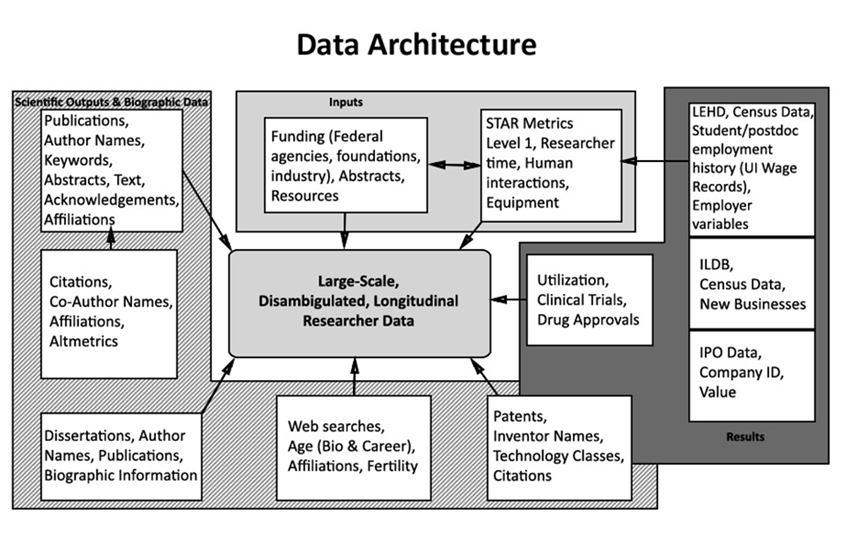 10
The basic concept:
11
The IRIS/UMETRICS “Business Model”
12
The basic concept:
14
The basic concept:
Three Applications
Working with PII
Data Linking
Machine Learning
15
Topic 1: Machine learning for classification
The Challenge: 
46,000+ NIH/NSF/USDA funded research awards at 19 universities. 
How to analyze research into meaningful groups?
How to identify research projects of particular interest?

Agency, university classifications not compatible
Expert review of each award is not feasible
	…not even using “Mechanical Turk” or “crowdsourced” alternatives
Problems with multidisciplinary, multiobjective projects…especially important in emerging areas of science
 
The Solution: 
Machine learning for document classification of research abstracts
16
Topic 1: Machine learning for classification
To use machine learning:
Get a bunch of documents (the “corpus”)    Web scraping of research.gov, NSF, NIH, FederalReporter
For each document, count the occurrence of each word    Python took 116ms to construct an “n-gram” for Moby Dick
Machine learning to assign documents to groups based on n-gram
Wikilabeling
Topic modeling
Human validation of results
17
[Speaker Notes: #!pip install gutenberg
from gutenberg.acquire import load_etext
from gutenberg.cleanup import strip_headers
from collections import Counter

MobyDick=strip_headers(load_etext(2701)).strip().lower().replace("\n"," ").replace("\'"," ").split(" ")

count = Counter()
for word in list(MobyDick):
    count[word] += 1
[(k, count[k]) for k in sorted(count.keys())][100:110]

“WHALE” :604]
Topic 1: Machine learning for classification
Multiple approaches provided a set consistent with estimates

Wikilabeling: Webscrape the Wikipedia “Food Safety” page, all links from that page, and continuing links for a convergent set of pages. Then tag documents in the corpus that are most similar to those food safety documents.
Topic Modeling: Group documents from the corpus into the most distinct topics. Find the topics with the most relevance to your area.
Search Terms: Use expertise to construct boolean searches.
18
Topic 1: Machine learning for classification
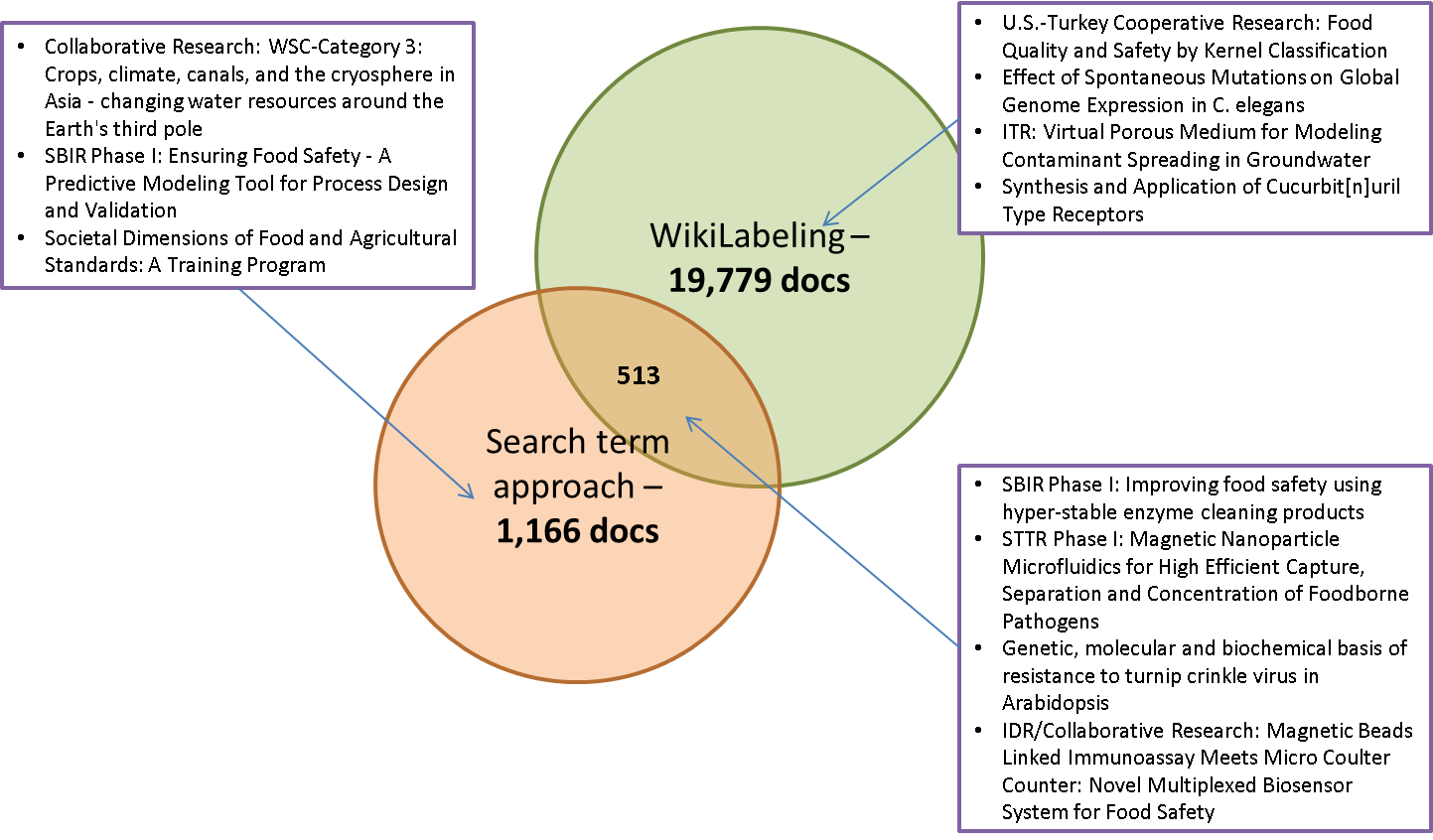 19
[Speaker Notes: Final thoughts: Better to use a properly indexed set of information! To get a list of recent PhD graduates, I wouldn’t topic model their dissertations and deduce their disciplines… I would look up their major code in Banner! But when you are comparing different institutions, or trying to get a new look on things, machine-assisted classification can hel.]
Topic 2: Record linking
This project depends on effective record linking, at scale. 
Minimum exchange of PII to get accuracy, precision without recourse to manual matching
Blocking to minimize comparisons  (or: 6.6T match candidates)
20
Topic 2: Record linking
Linking graduate student/postdoctoral scholar data to ProQuest dissertation abstracts provides another level of outcome analysis 
Alignment of dissertation research with GSR appointments
Timing of dissertations relative to research activity
Relative frequency of dissertations by field
21
Topic 3: Working with PII
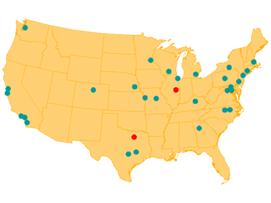 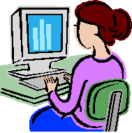 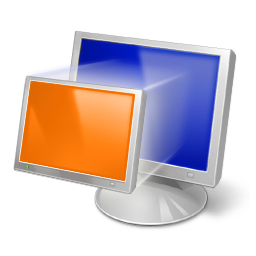 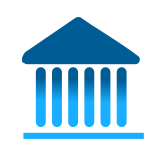 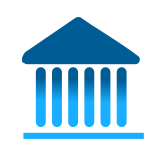 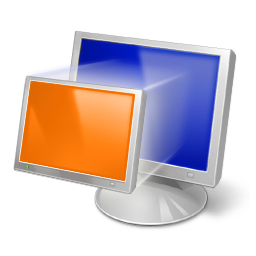 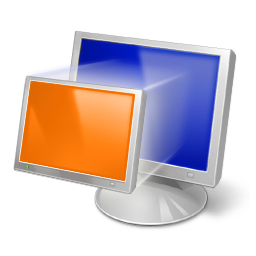 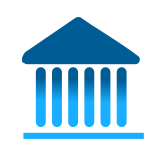 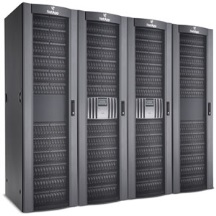 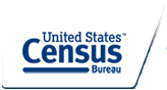 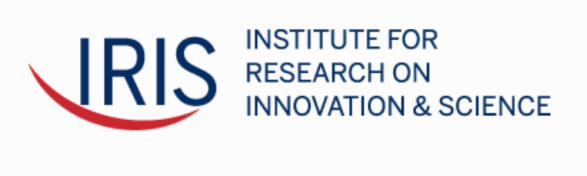 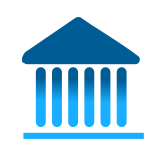 22
Topic 3: Working with PII
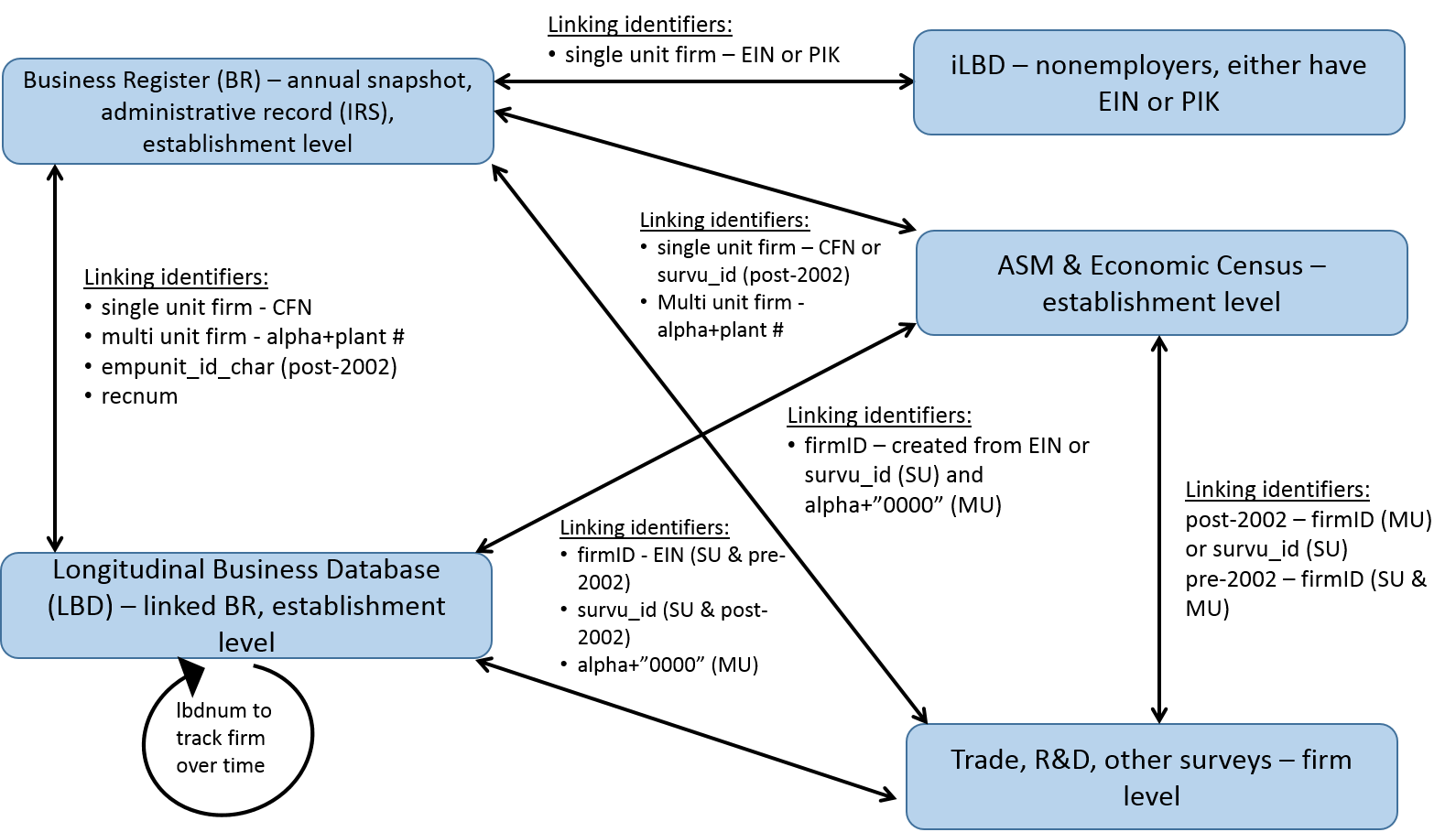 The main tool for maintaining confidentiality and deidentification of data is the Protected Identification Key (PIK). Generally a DOB and complete name are sufficient to establish a PIK for an individual.
Firms are more difficult to track, due to multiple locations and ownership structures.
23
Finding: Food safety researchers earn less than peers, foreign-born less likely to work in US
24
There is an active and growing research community around the IRIS/UMETRICS data
http://iris.isr.umich.edu/

https://www.census.gov/ces/

https://www.census.gov/fsrdc/

https://www.aau.edu/education-service/service/economic-impact
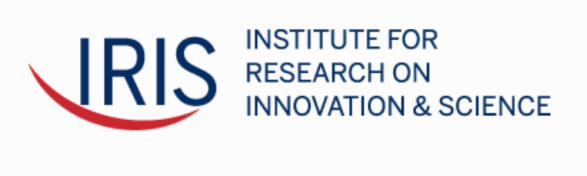 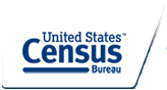 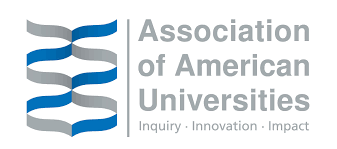 contact: 
jhnking@ucdavis.edu
25